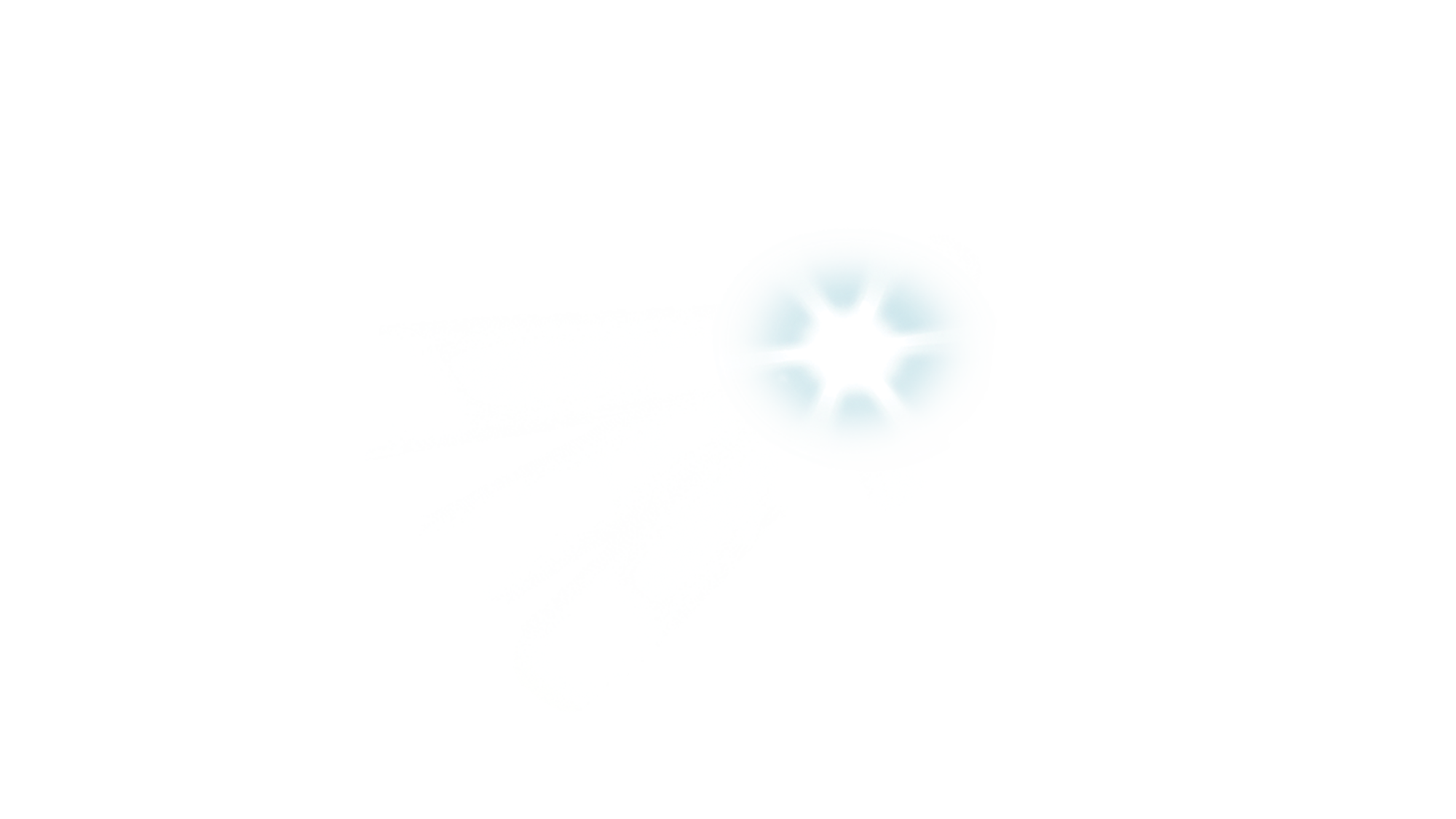 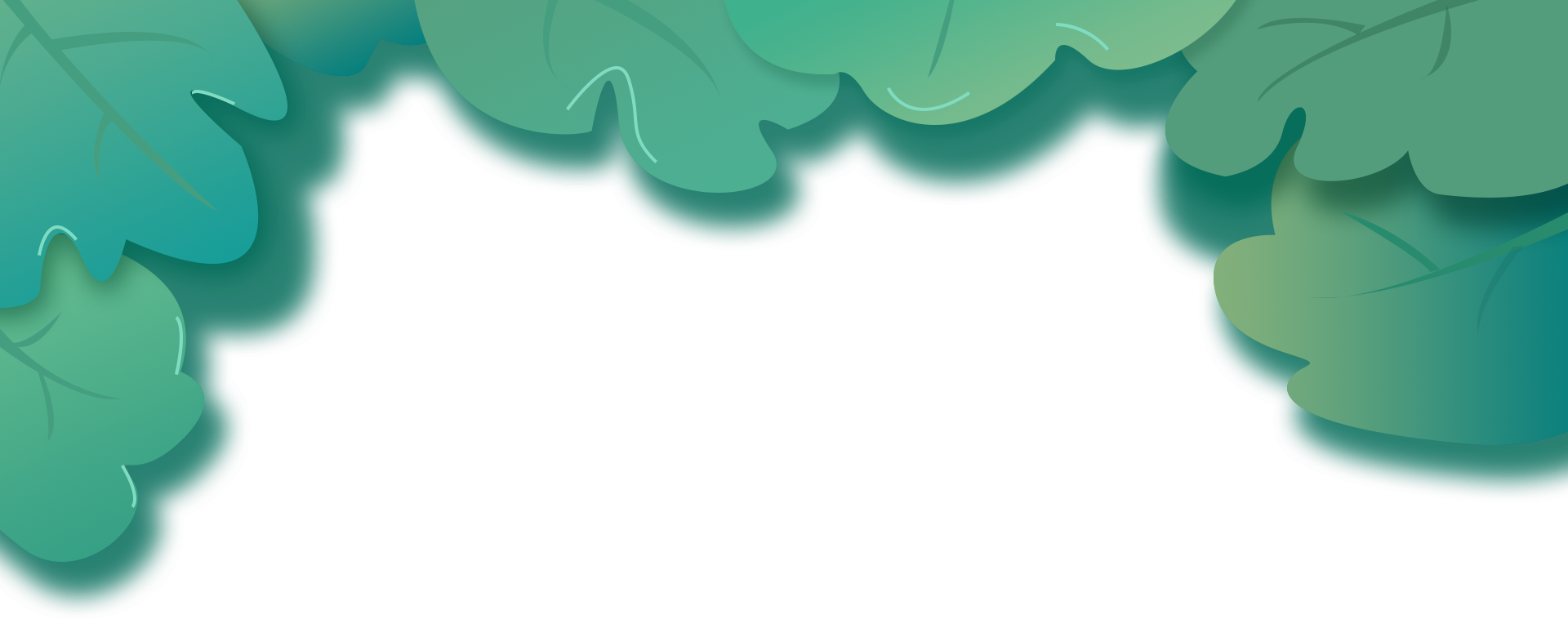 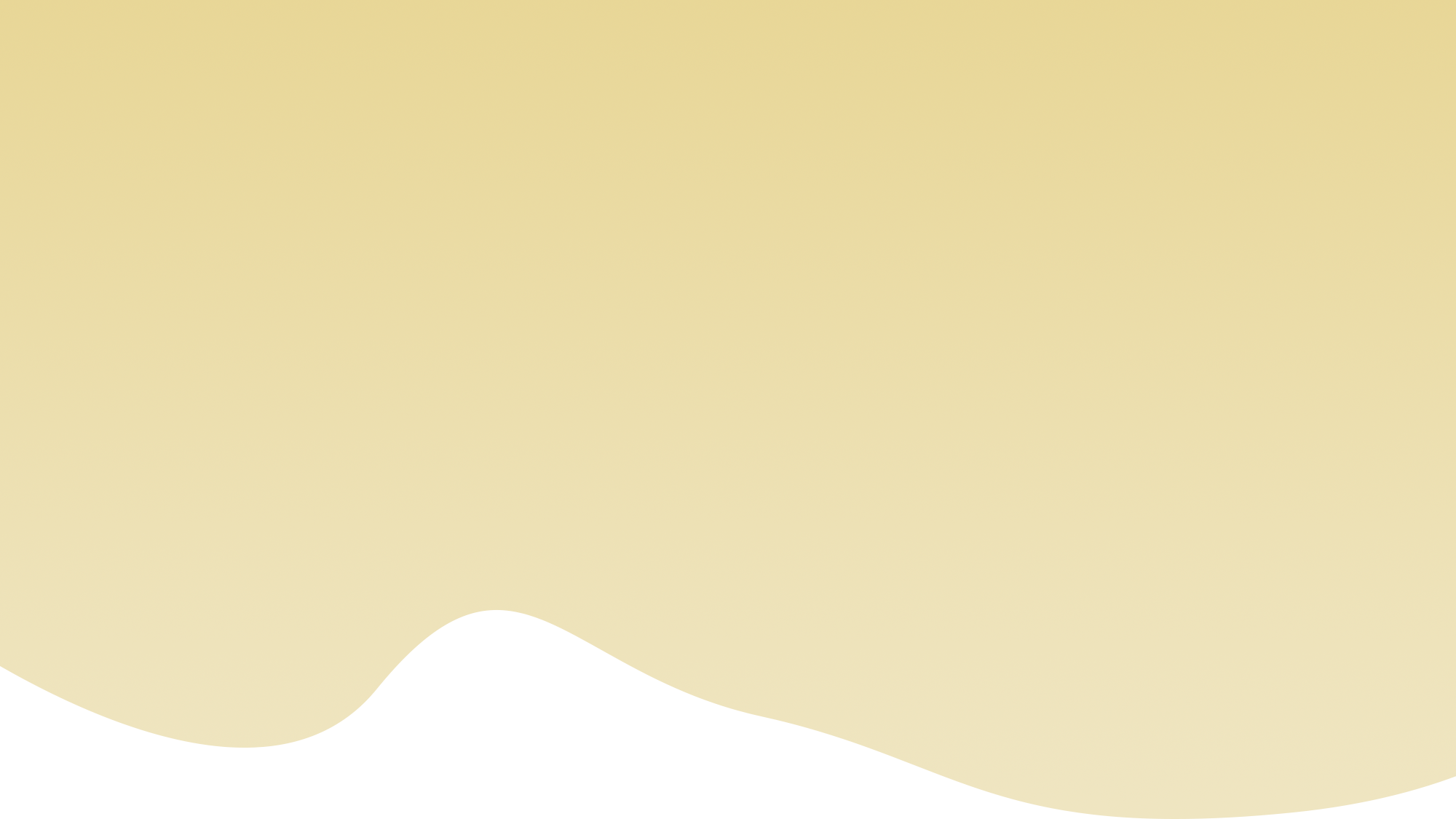 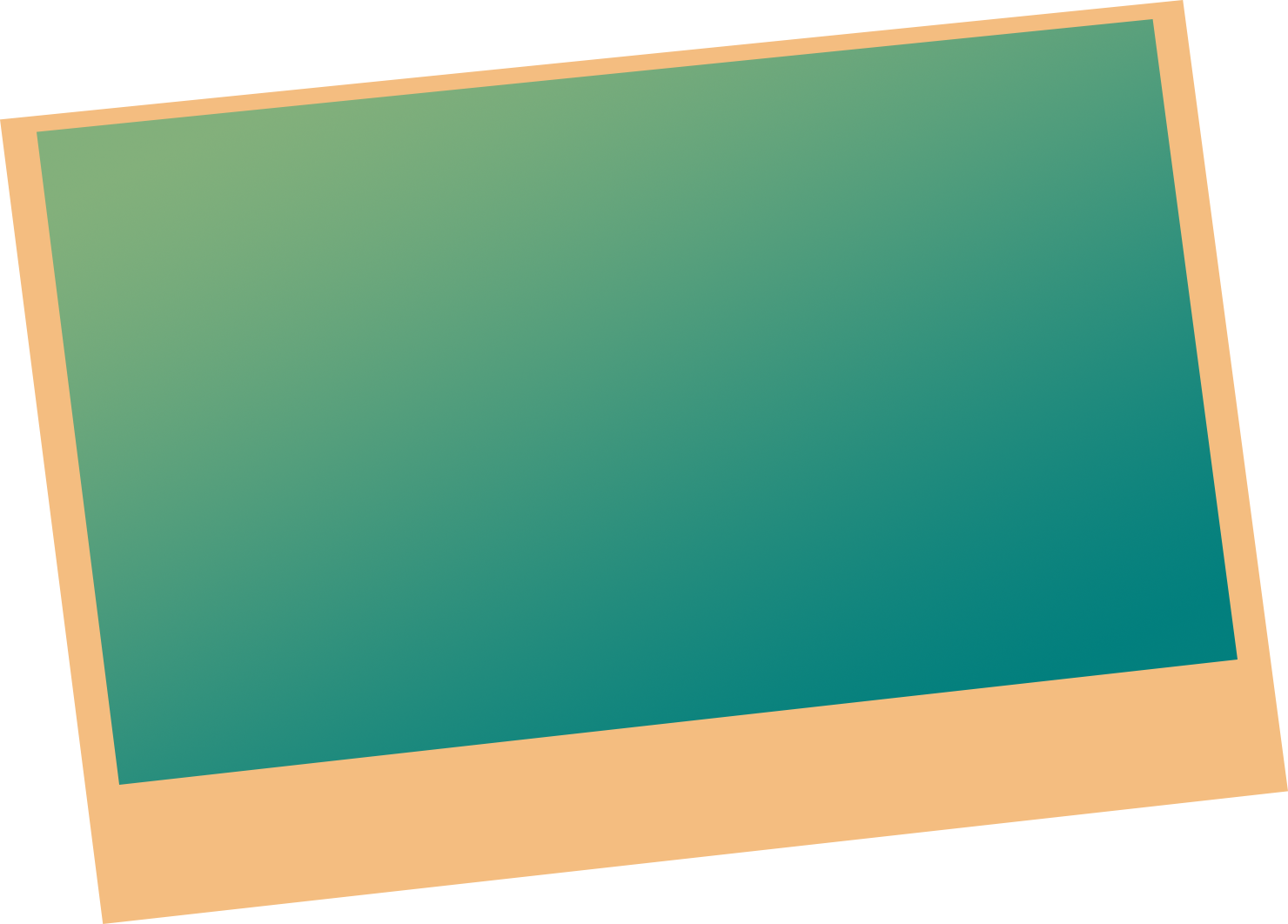 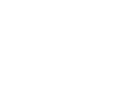 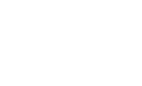 Bài 7
Hình vuông, hình tròn, 
hình tam giác, hình chữ nhật (Tiết 2)
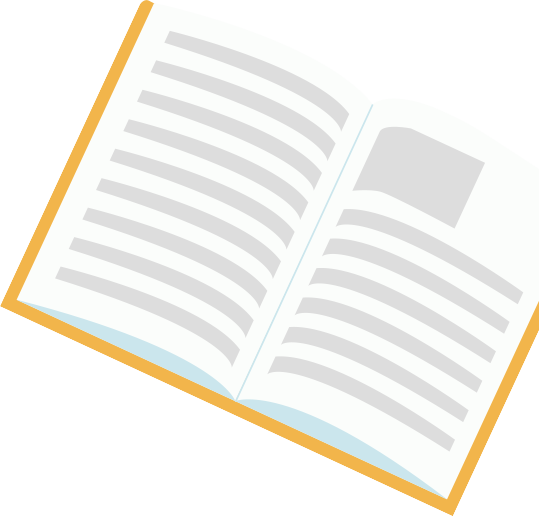 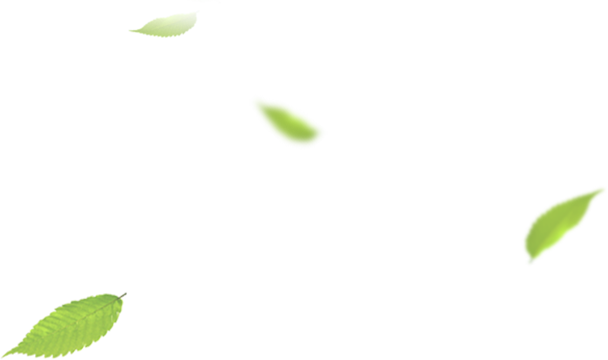 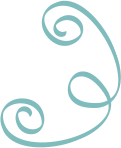 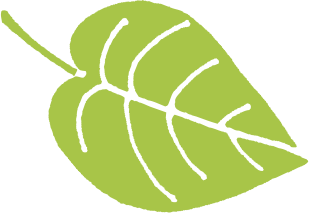 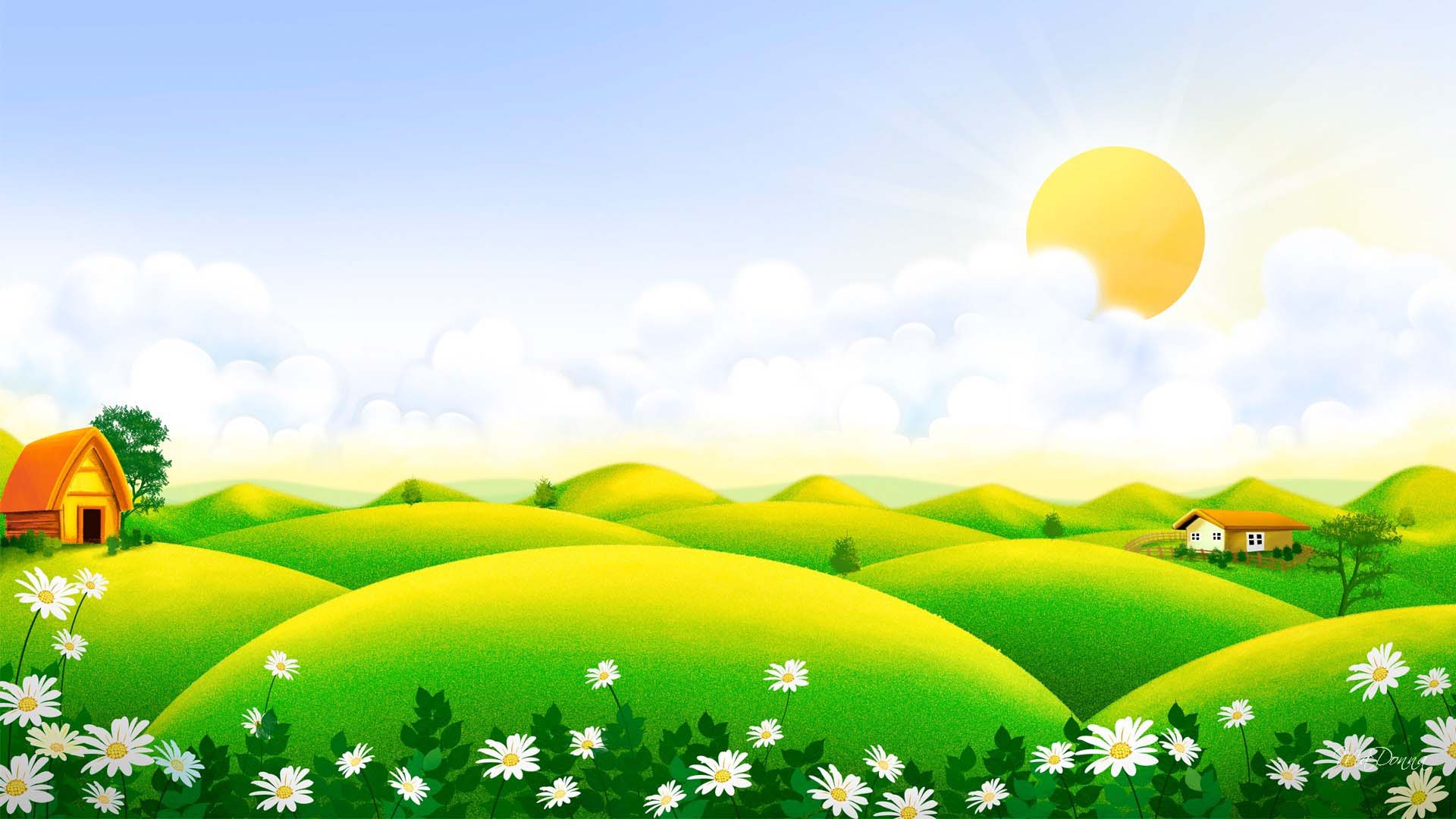 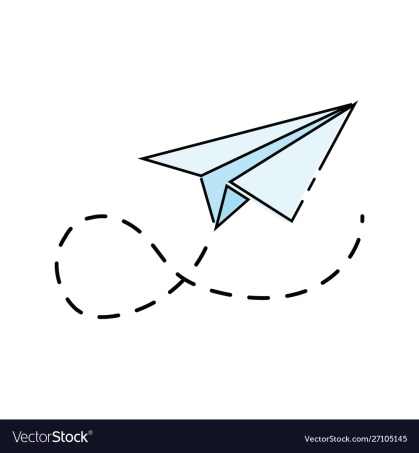 CHÀO MỪNG CÁC CON ĐẾN VỚI BÀI HỌC MÔN TOÁN LỚP 1
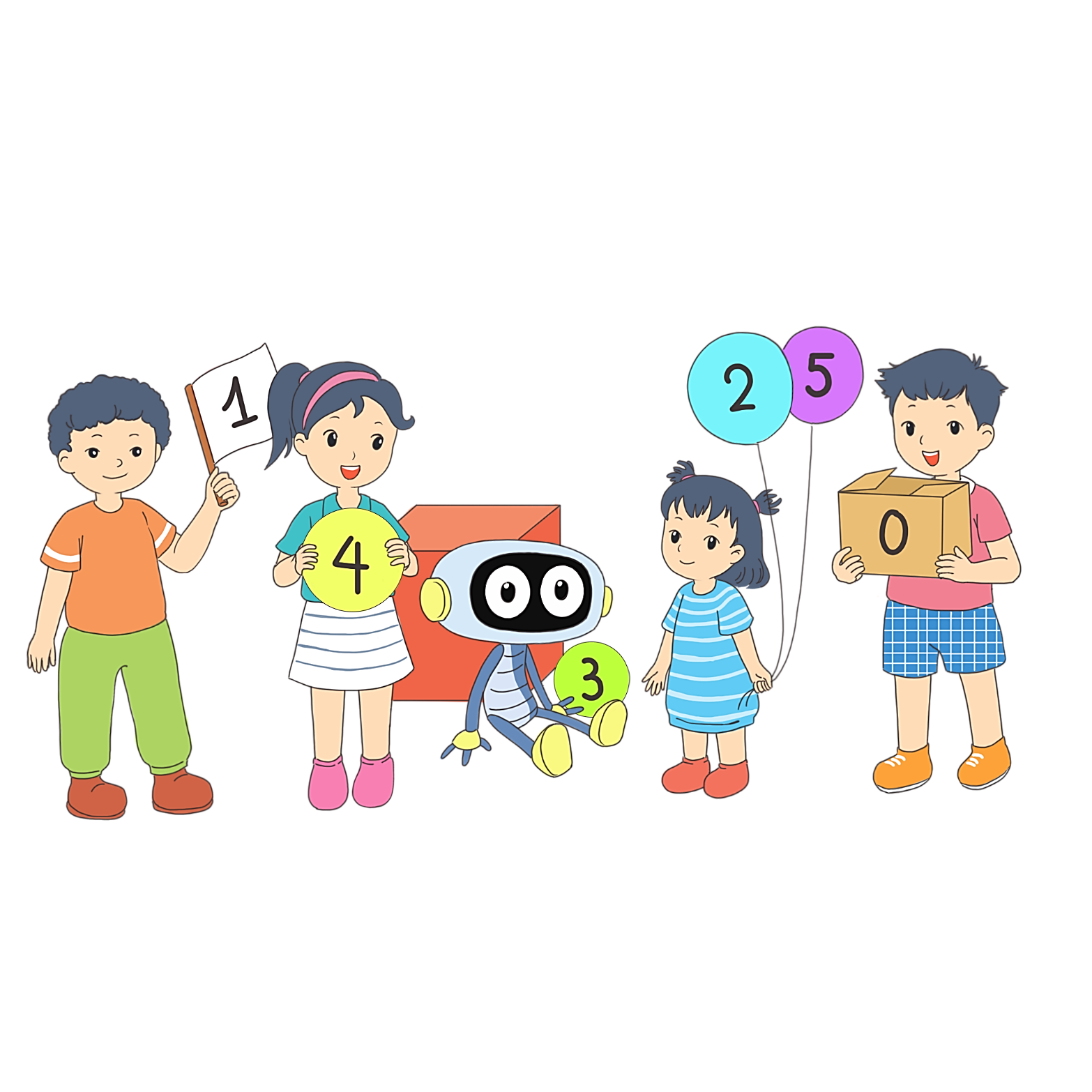 KHỞI ĐỘNG
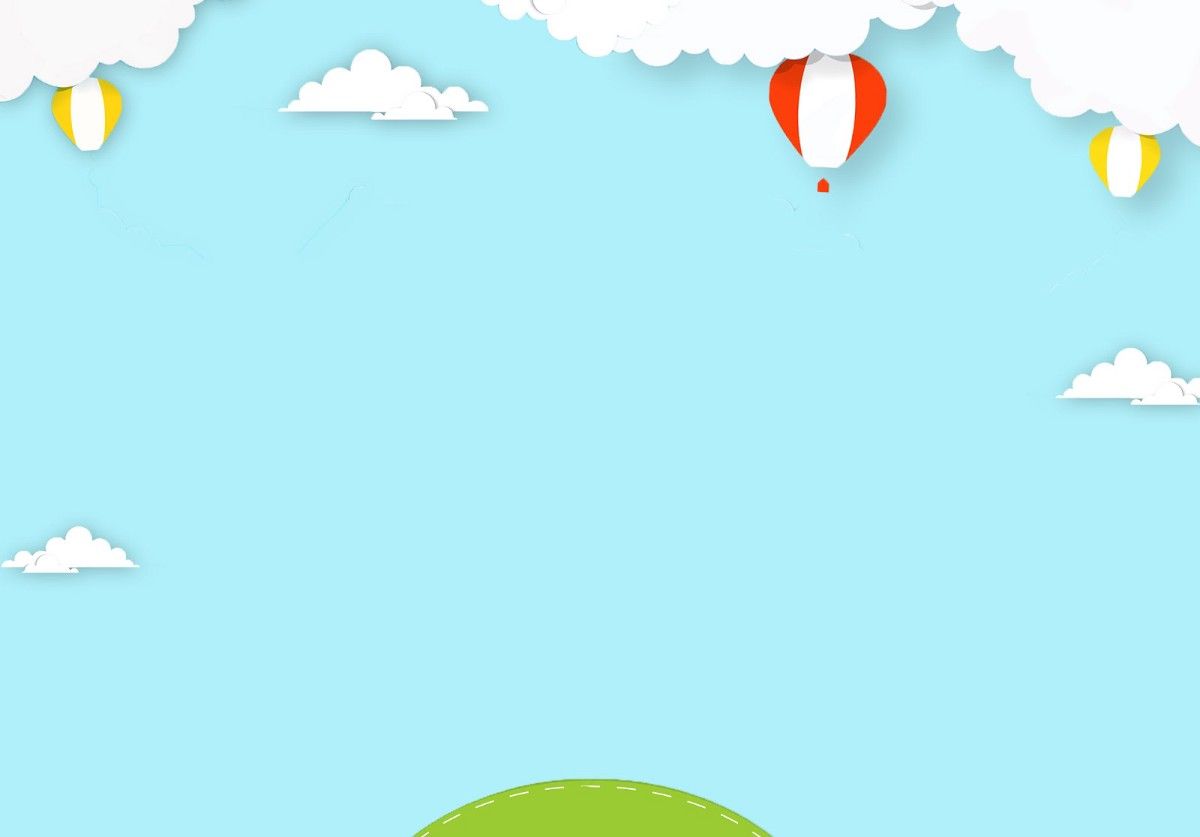 Mật
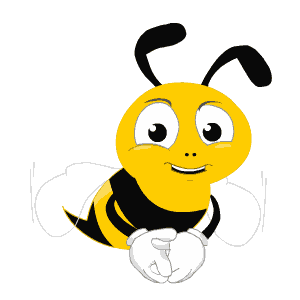 chăm
Ong
chỉ
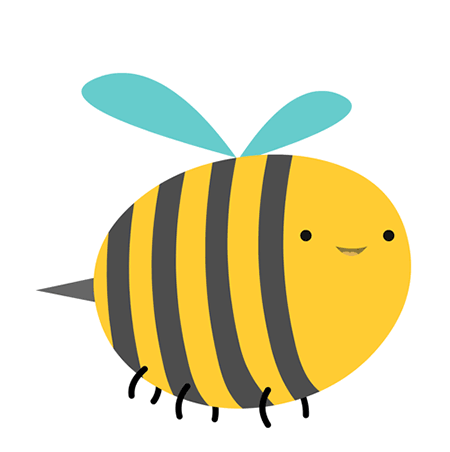 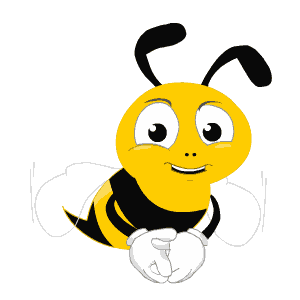 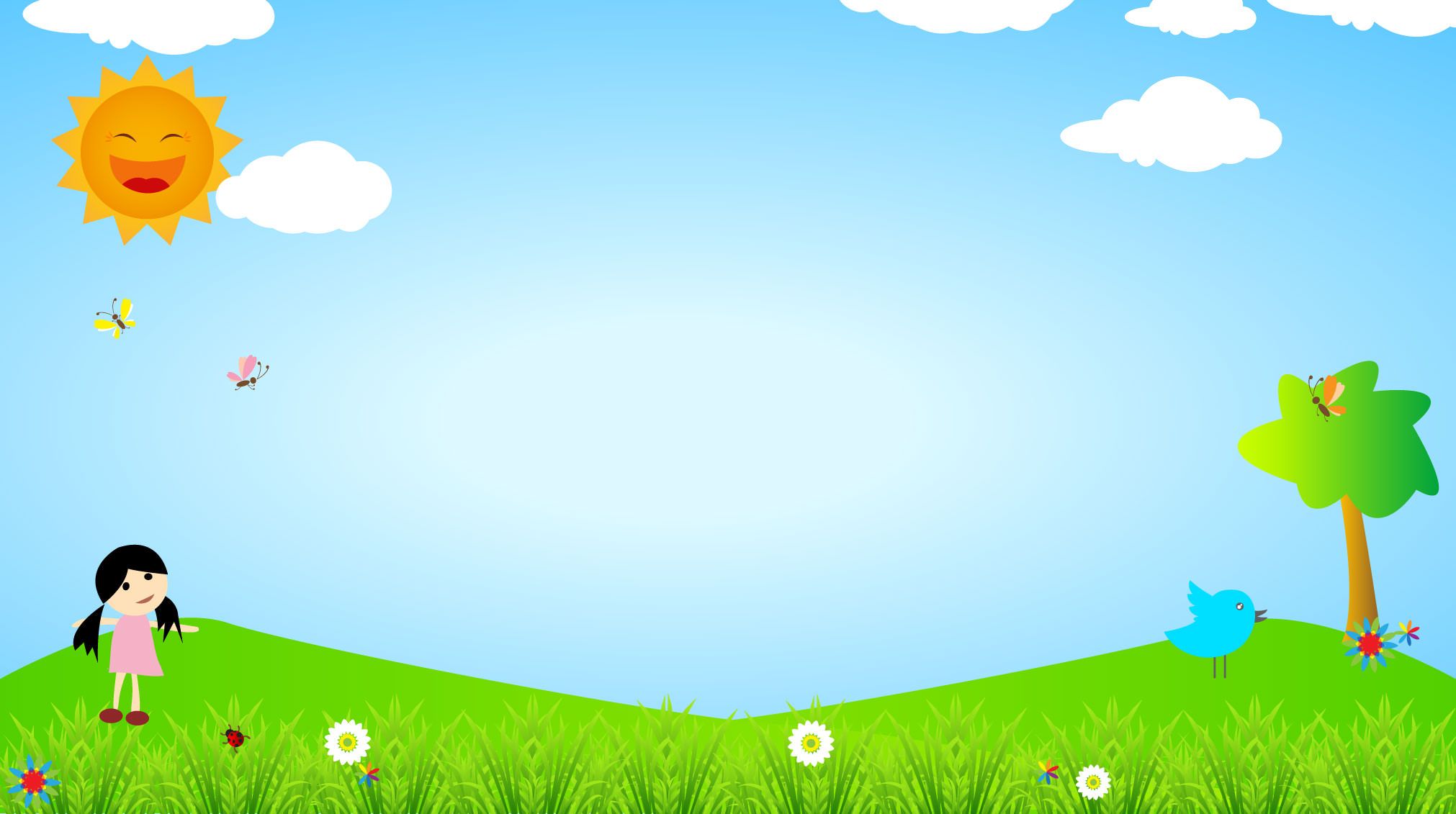 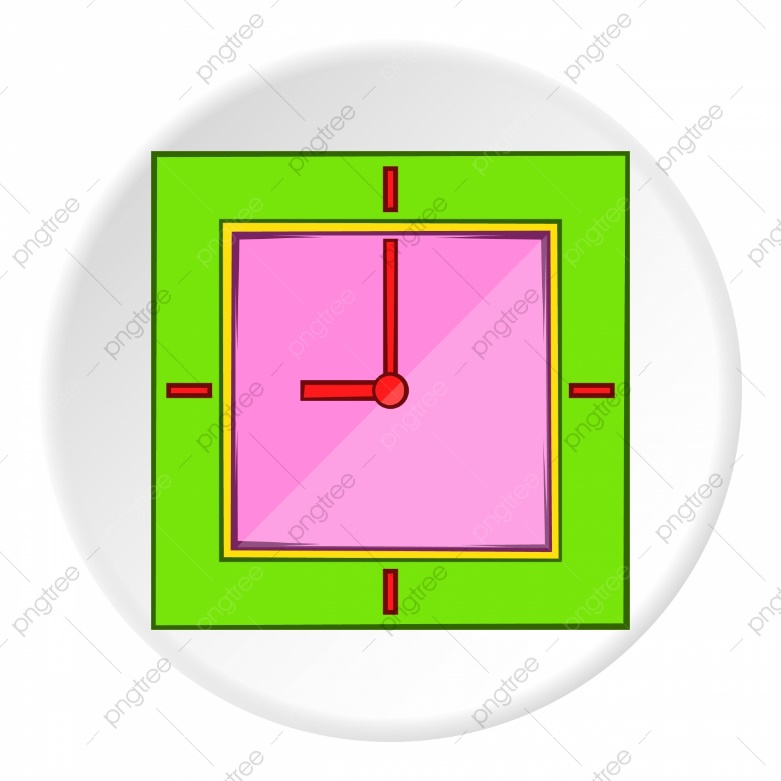 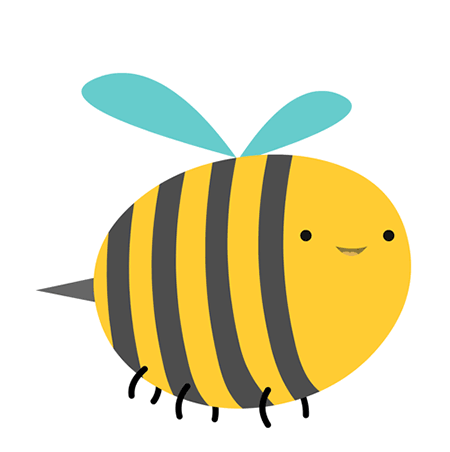 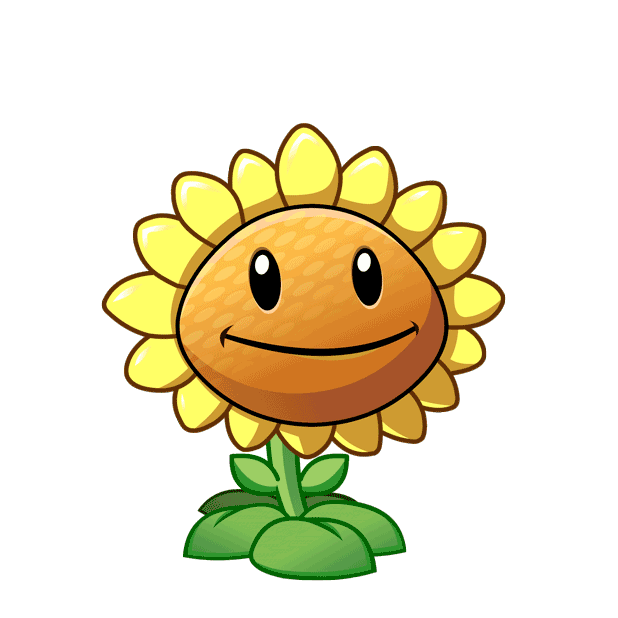 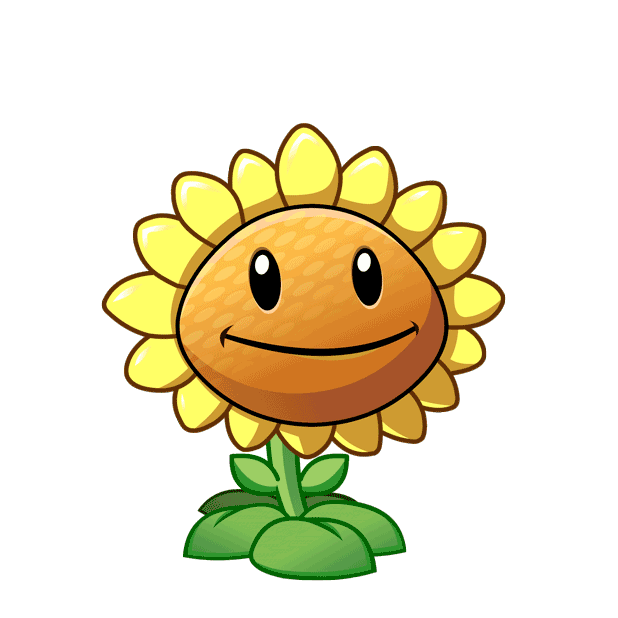 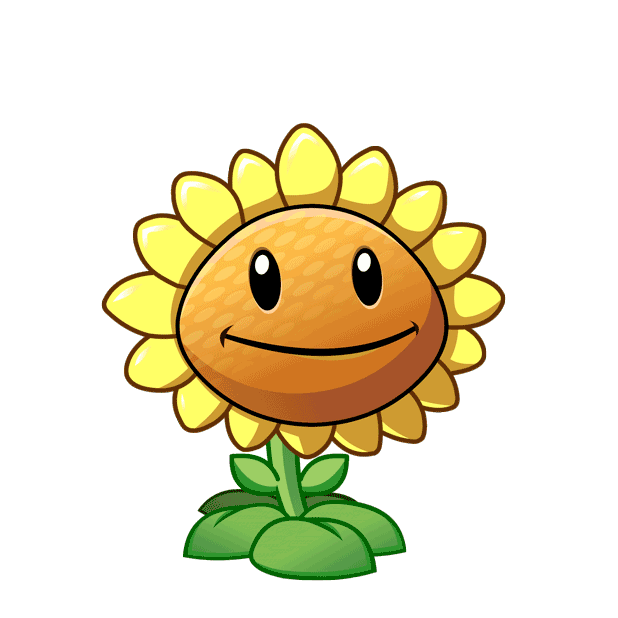 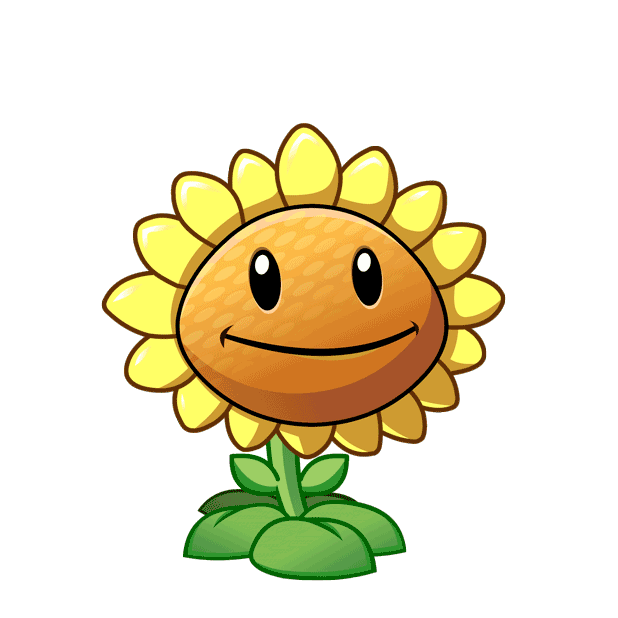 Chiếc đồng hồ này có hình gì ?
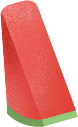 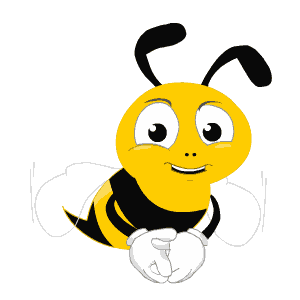 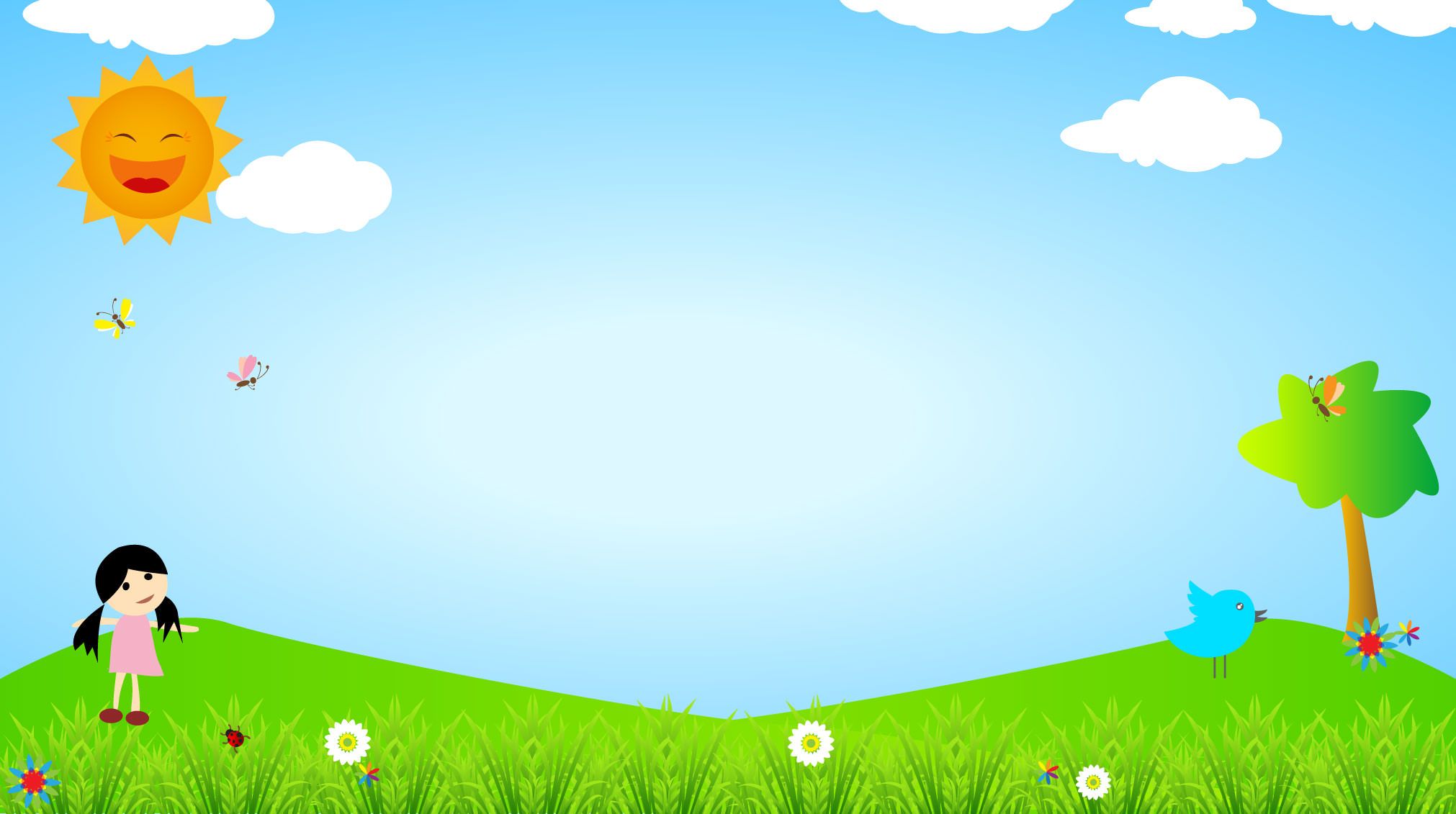 A
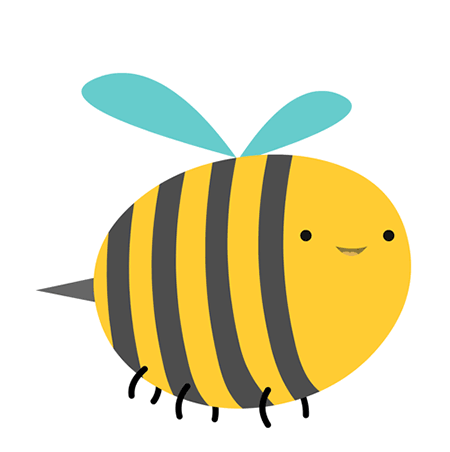 B
C
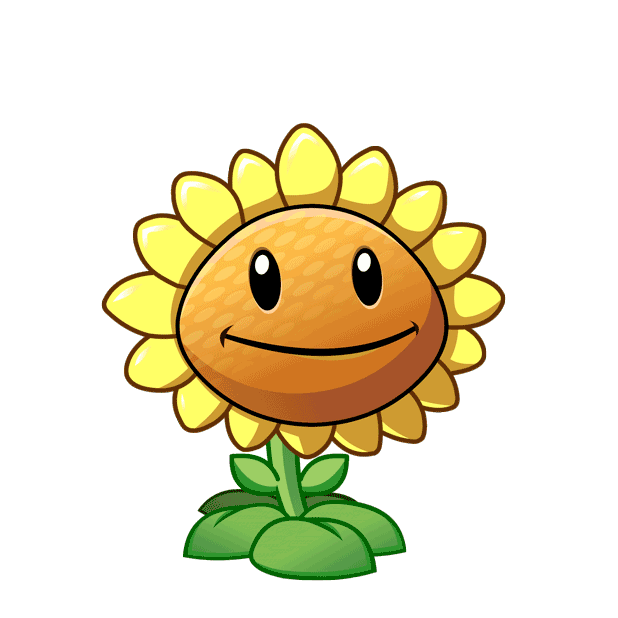 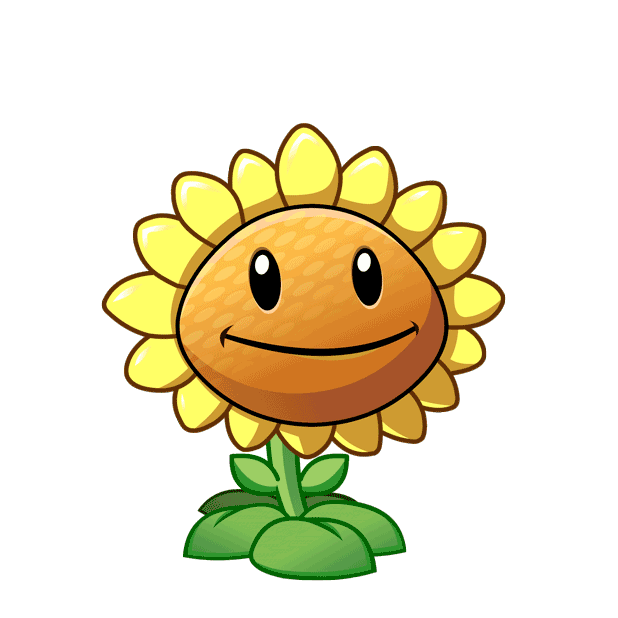 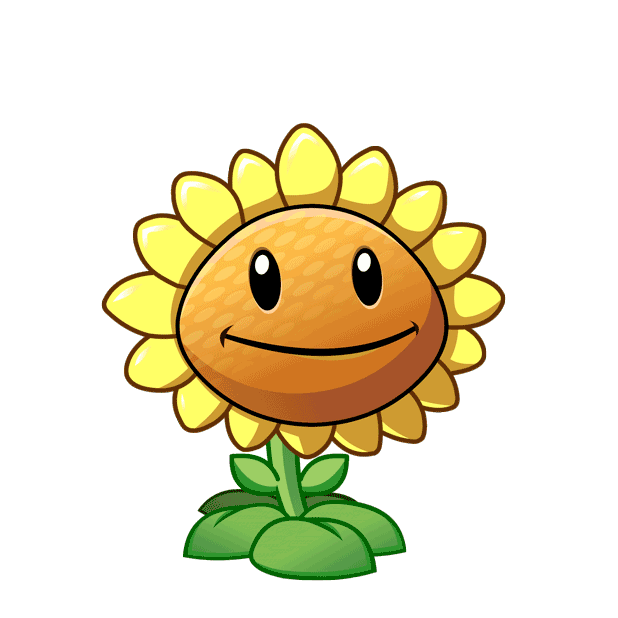 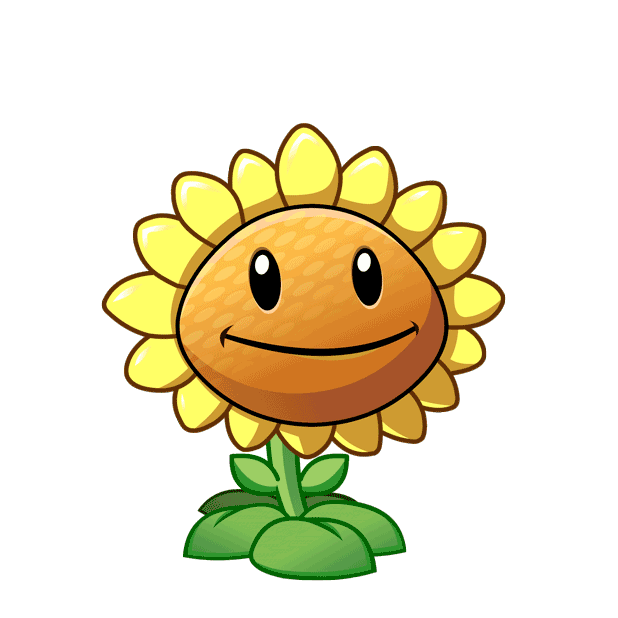 Hình nào là hình tròn ?
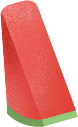 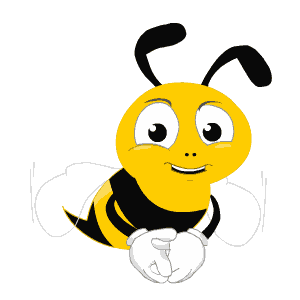 A    5

B    3

C   4
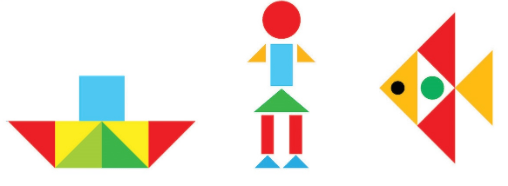 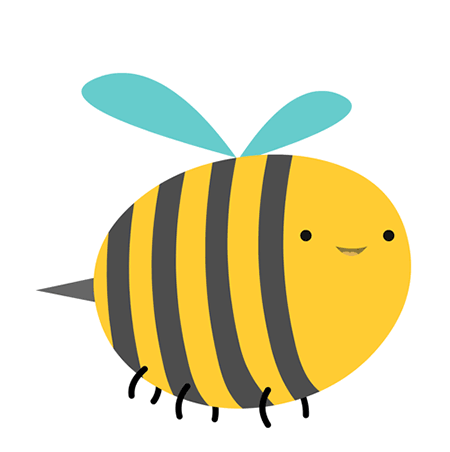 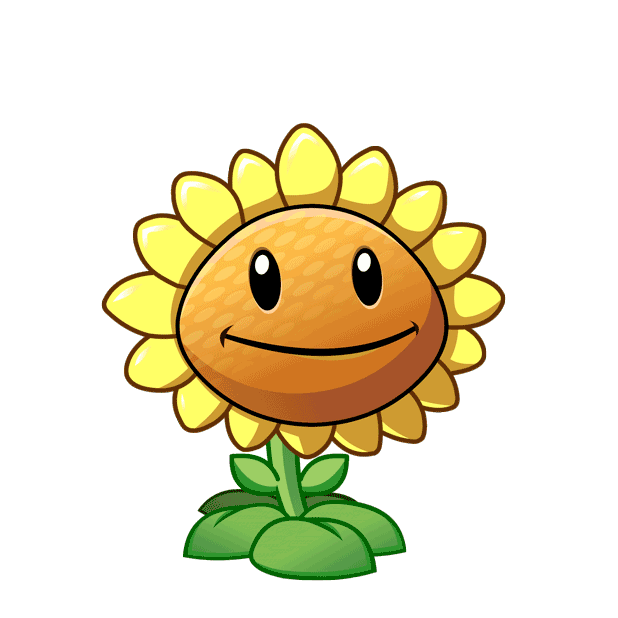 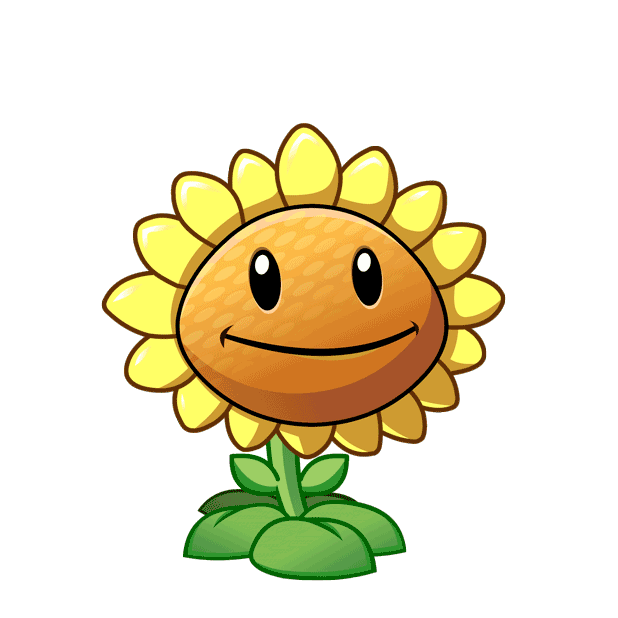 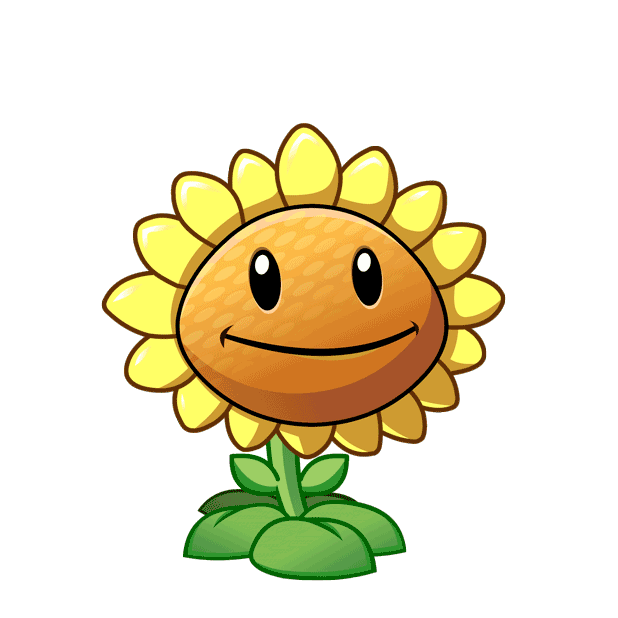 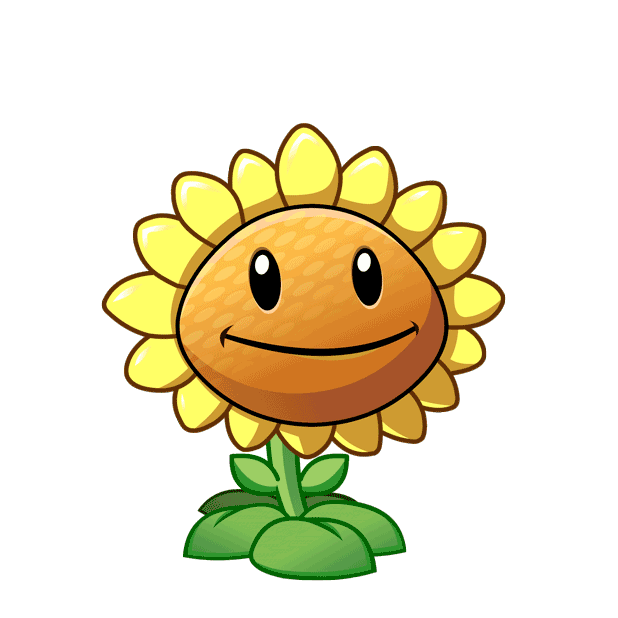 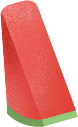 Trong hình sau có bao nhiêu hình tròn ?
4
3
Có bao nhiêu hình tròn? Bao nhiêu hình vuông? Bao nhiêu hình tam giác?   Bao nhiêu hình chữ nhật?
1
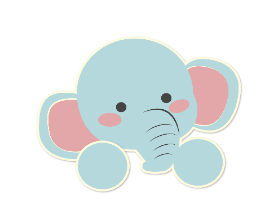 2
3
4
3
3
2
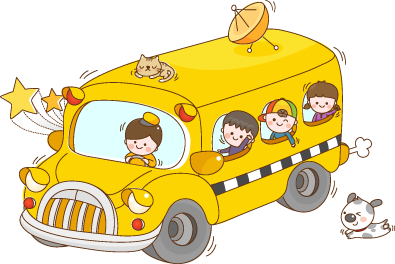 Các que tính được xếp thành hình dưới đây. Trong hình đó có bao nhiêu hình vuông? Bao nhiêu hình tam giác?
2
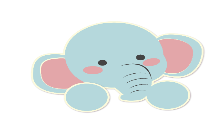 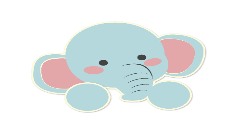 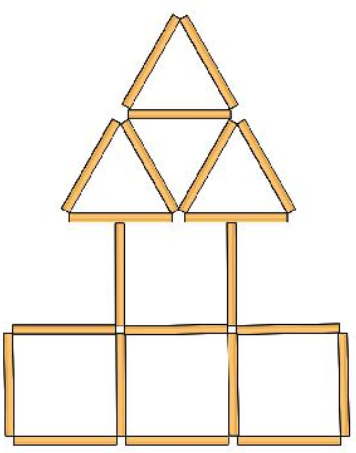 5
Có …….. hình tam giác
4
Có …….. hình vuông
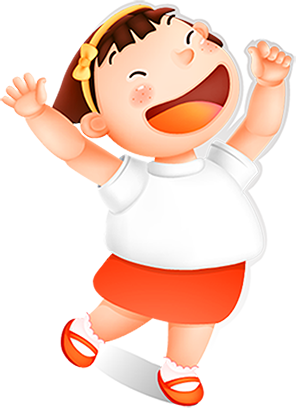 Có bao nhiêu hình vuông, hình tròn, hình tam giác, hình chữ nhật trong mỗi hình sau?
3
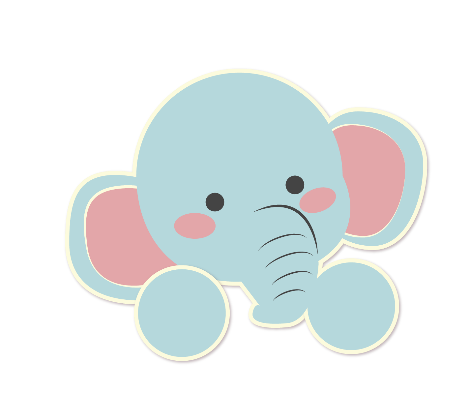 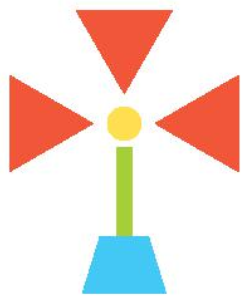 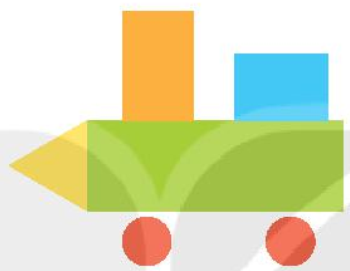 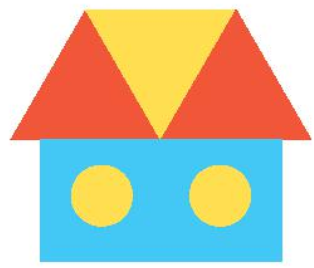 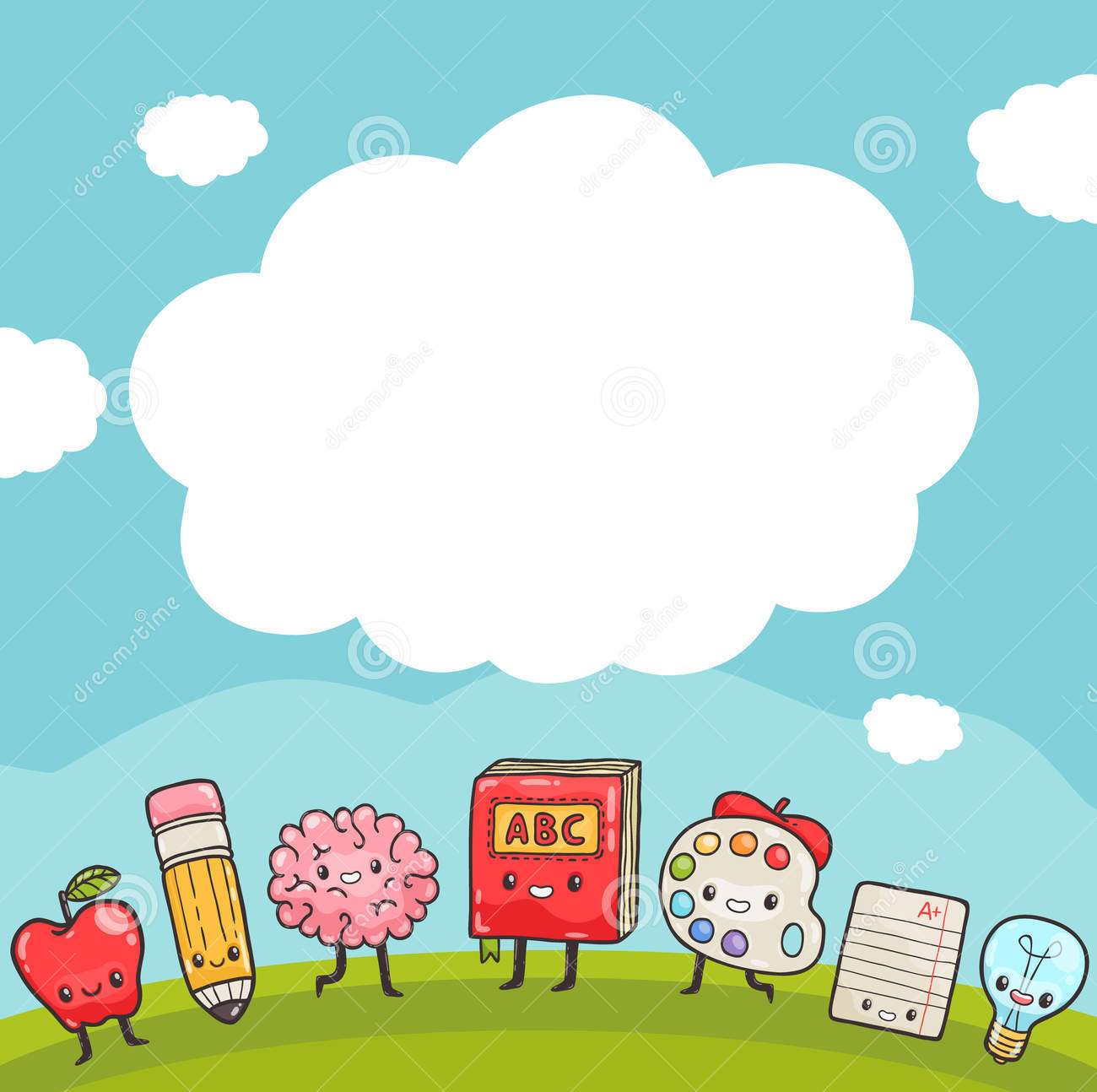 CÙNG THƯ GIÃN NÀO
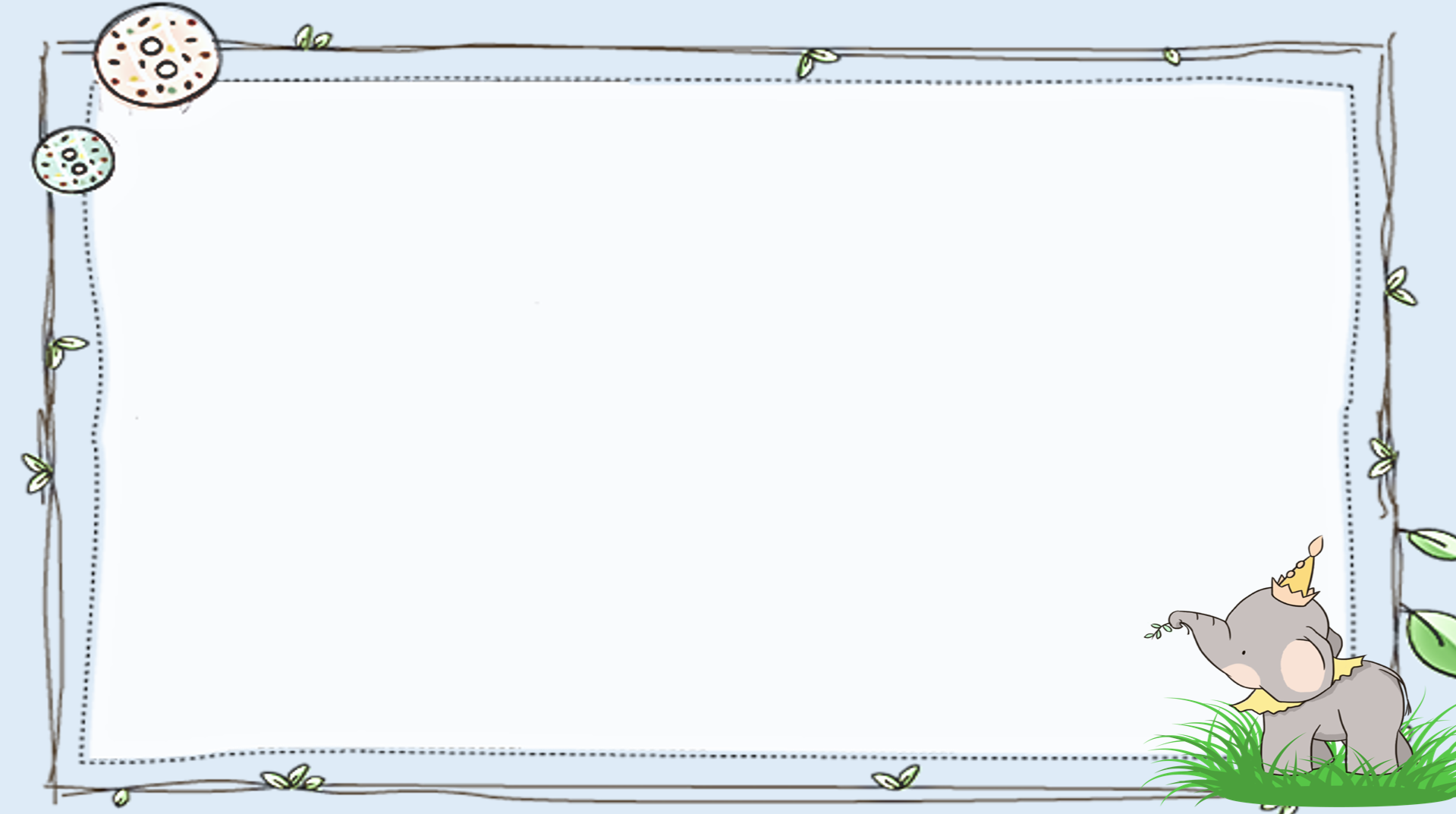 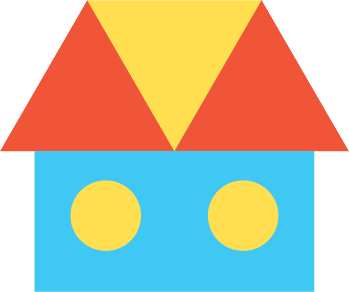 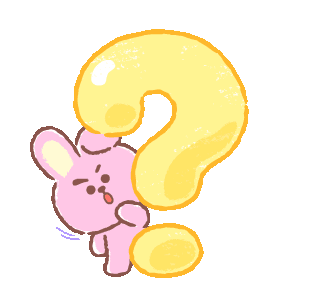 Có bao nhiêu hình vuông, hình tròn, hình tam giác, hình chữ nhật?
?
?
?
0
3
?
2
1
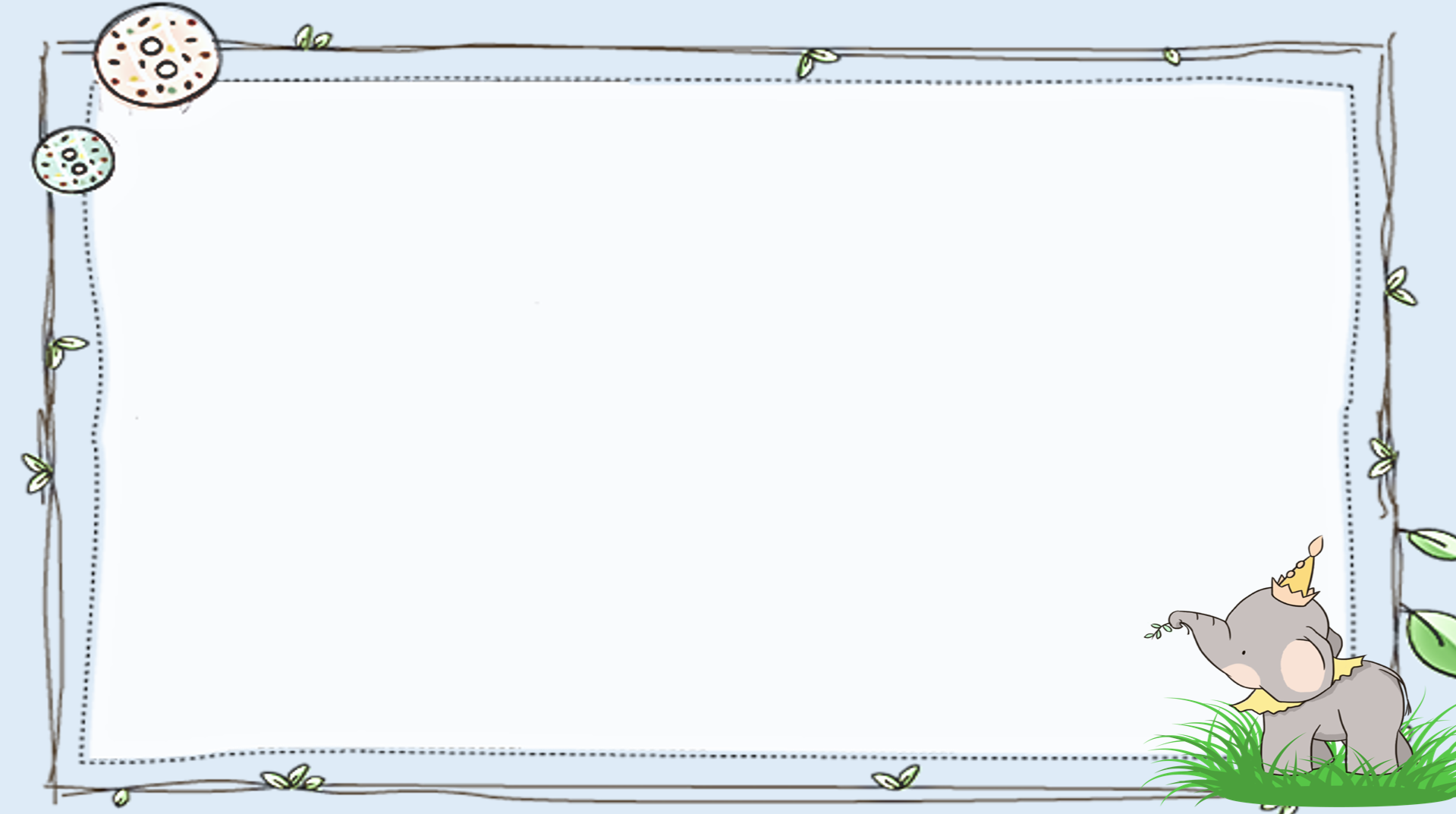 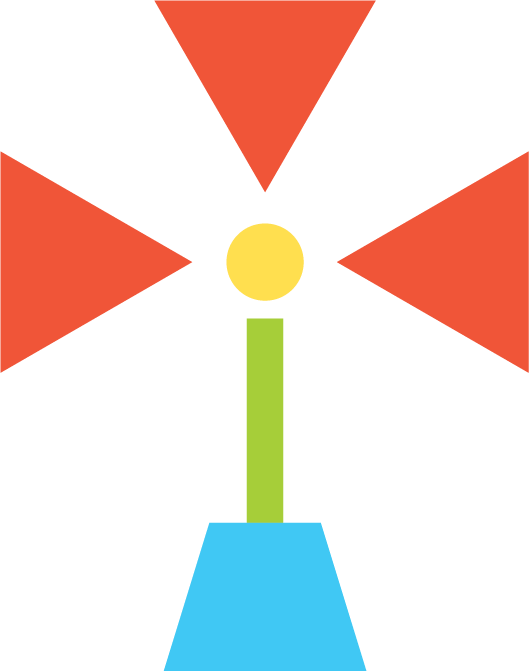 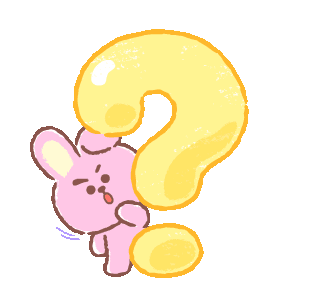 Có bao nhiêu hình vuông, hình tròn, hình tam giác, hình chữ nhật?
?
?
?
0
3
?
1
1
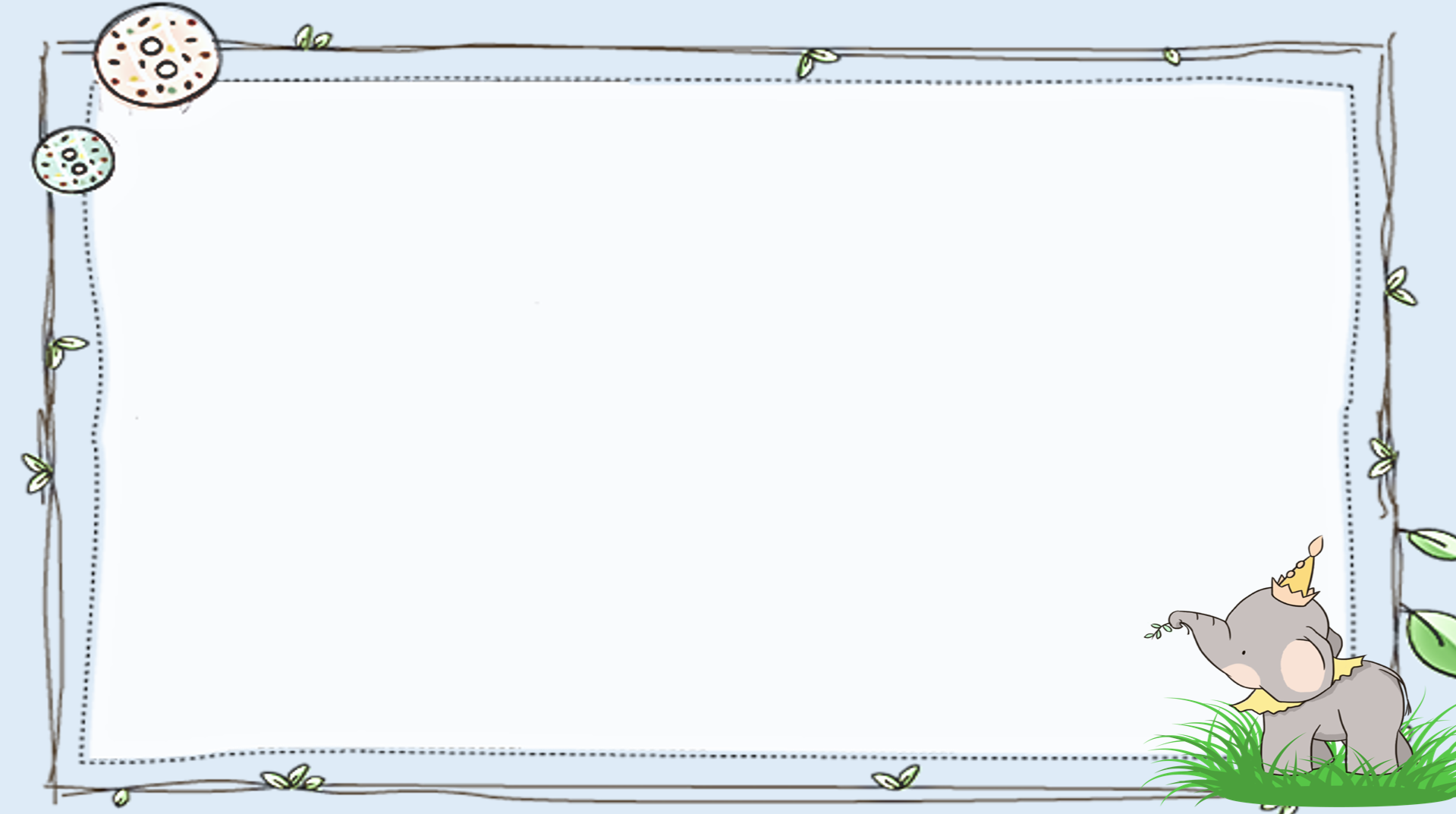 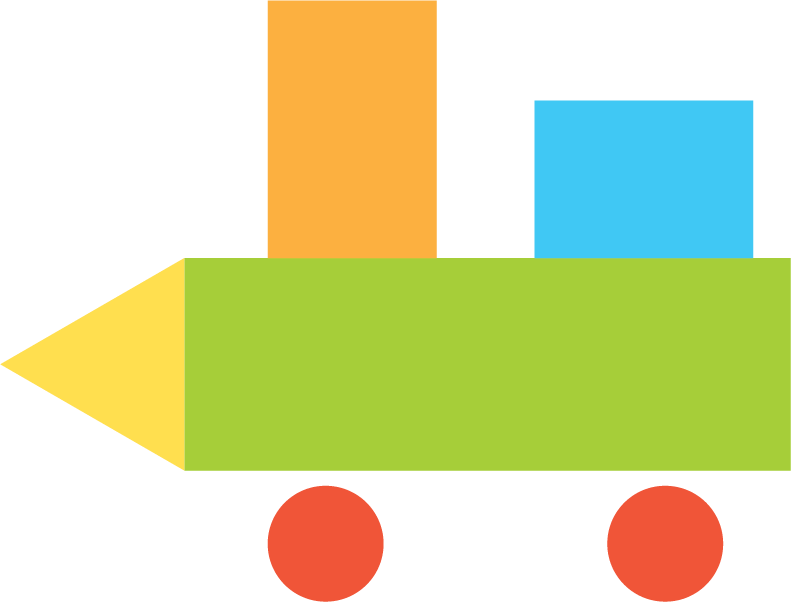 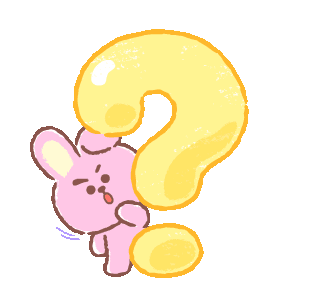 Có bao nhiêu hình vuông, hình tròn, hình tam giác, hình chữ nhật?
?
?
?
0
1
?
3
2
Có bao nhiêu hình vuông, hình tròn, hình tam giác, hình chữ nhật trong mỗi hình sau?
3
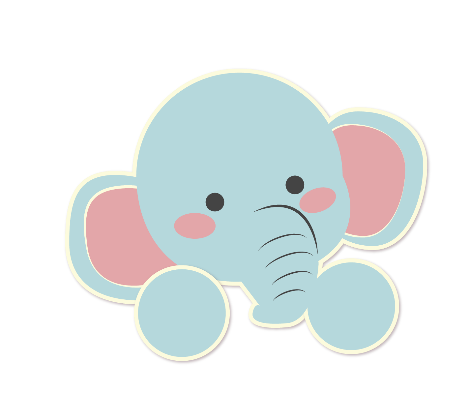 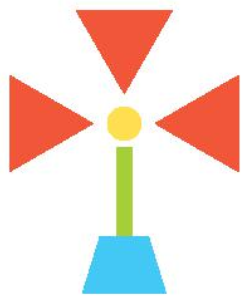 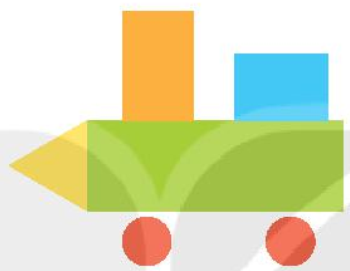 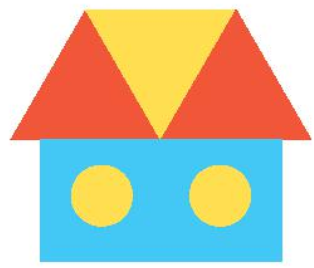 Những hình nào không phải là hình vuông?
4
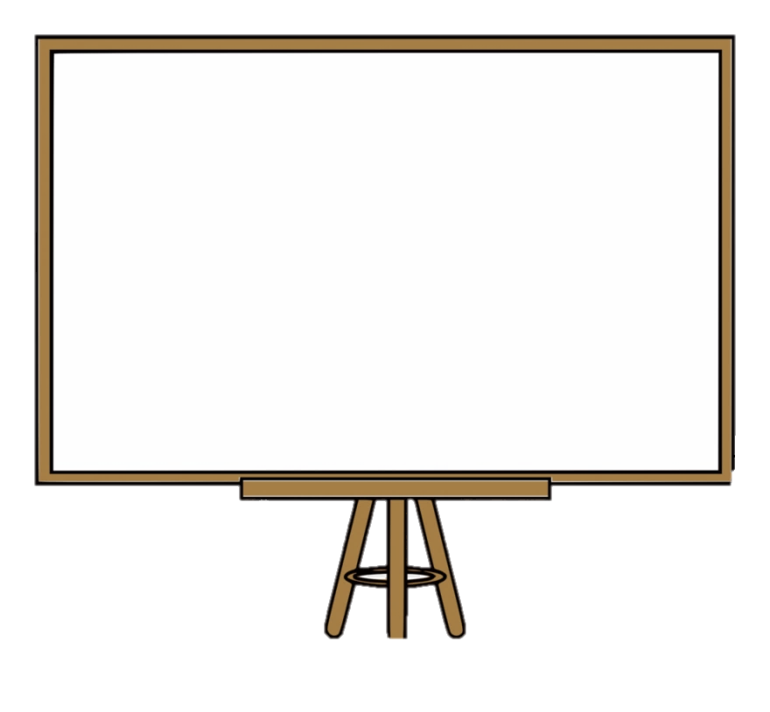 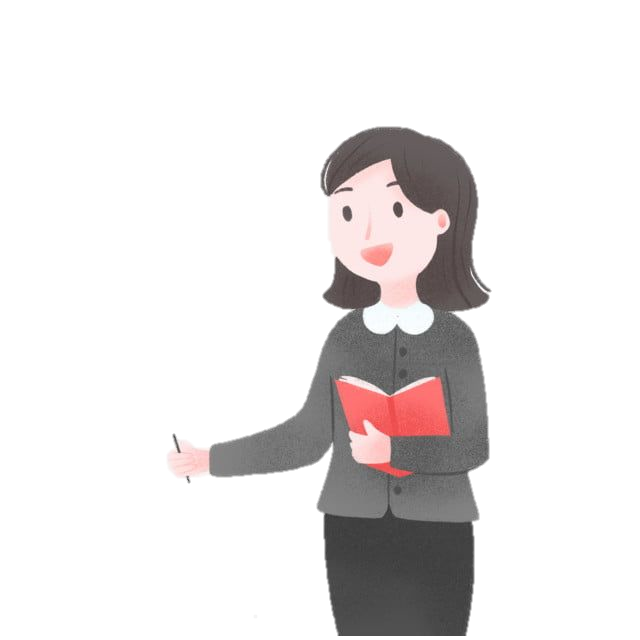 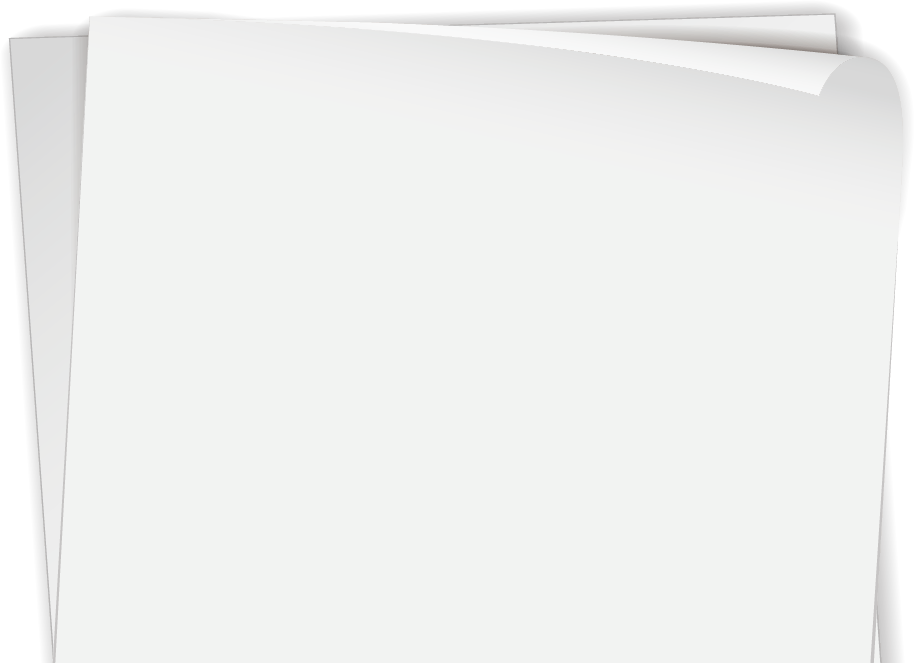 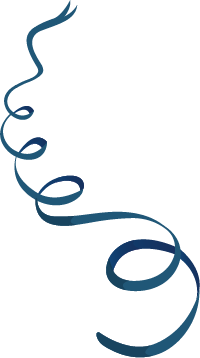 Xin chào và hẹn gặp lại các con!
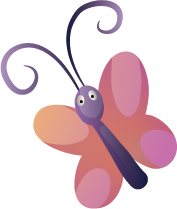 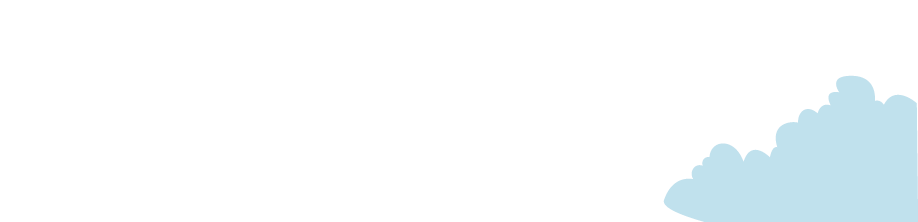 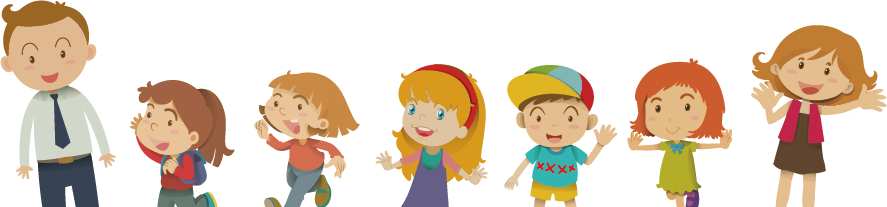 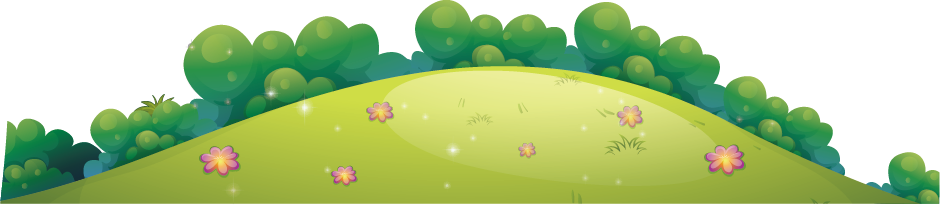